ADMM for Nonconvex Optimization under Minimal Continuity AssumptionGanzhao YuanPeng Cheng Laboratory, China
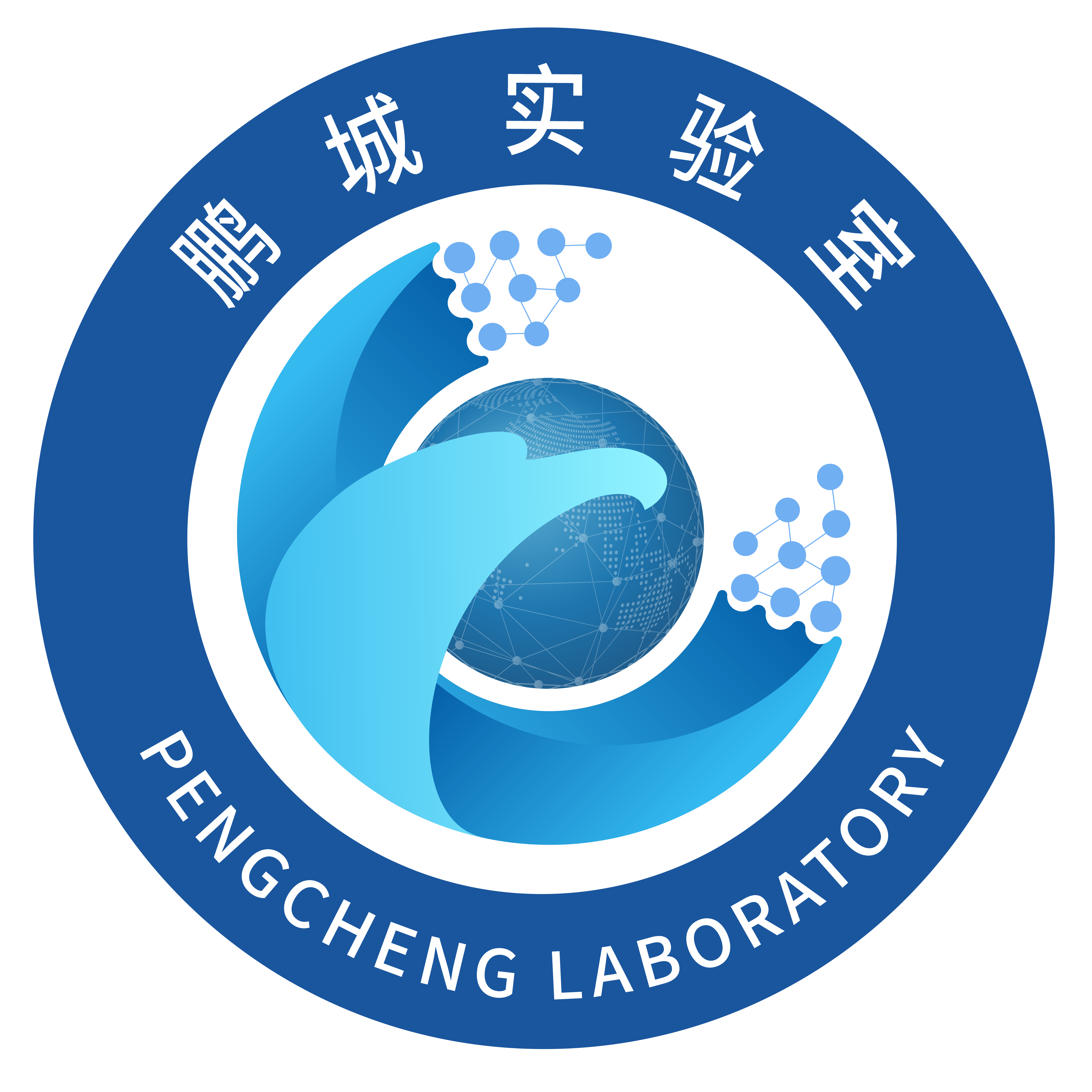 1. Multi-block Nonconvex Nonsmooth Composite Optimization Problem



2. Assumptions









3. Comparisons With Existing Works
4. The Proposed Algorithm

Smoothing the nonsmooth function of the last block: 





The resulting augmented Lagrangian function: 







  Our Key Strategy: Increasing Penalization and Decreasing Smoothing 




  The Proposed IPDS-ADMM:




















On Choosing the Parameters:
5. Iteration Complexity

Controlling Dual using Primal: 



The Associated Lyapunov Function: 







A Summerable Property:


 


Approximate Critical Point




The Complexity Result
6. Experiment Results





























Conclusions:
(a) Sub-Grad tends to be less efficient in comparison to other methods. 
(b) SPGM, utilizing a variable smoothing strategy, generally demonstrates slower performance than the multiplier-based variable splitting method. This observation corroborates the widely accepted notion that primal-dual methods are typically more robust and quicker than primal-only methods. 
(c) The proposed IPDS-ADMM consistently achieves the lowest objective function values among all methods examined.
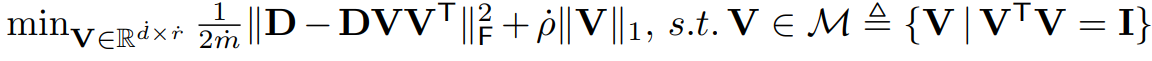 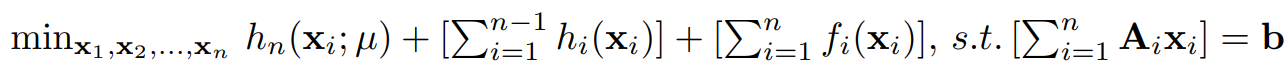 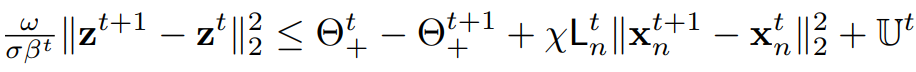 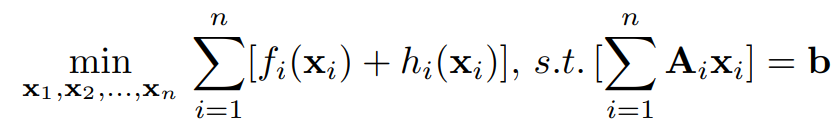 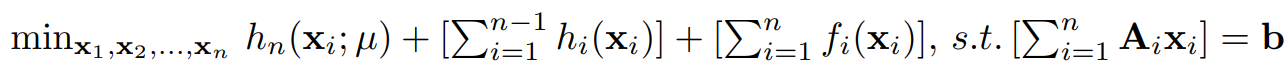 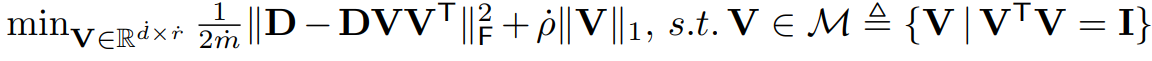 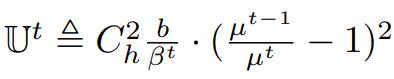 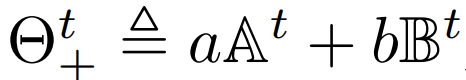 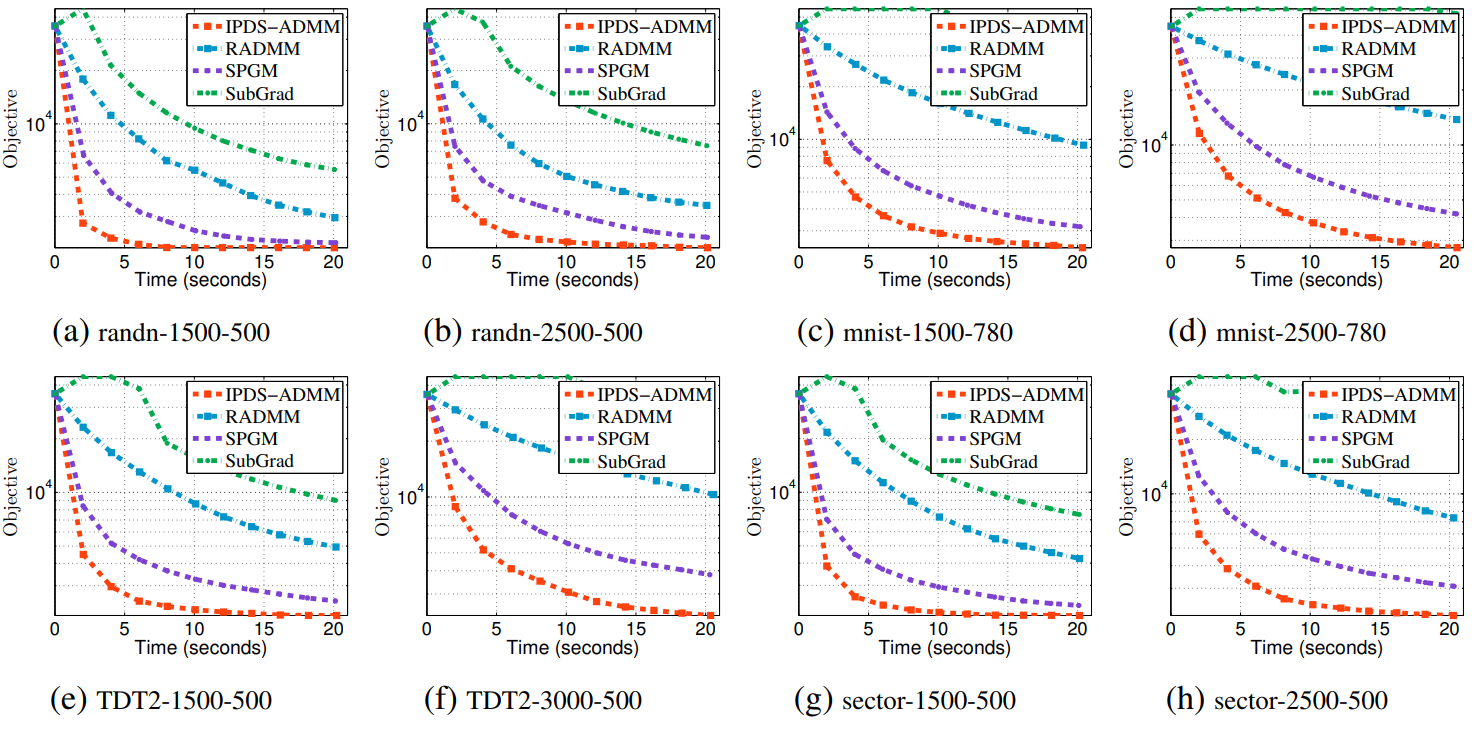 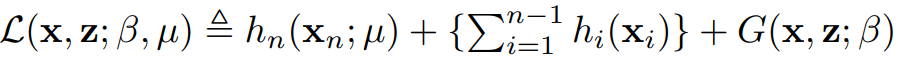 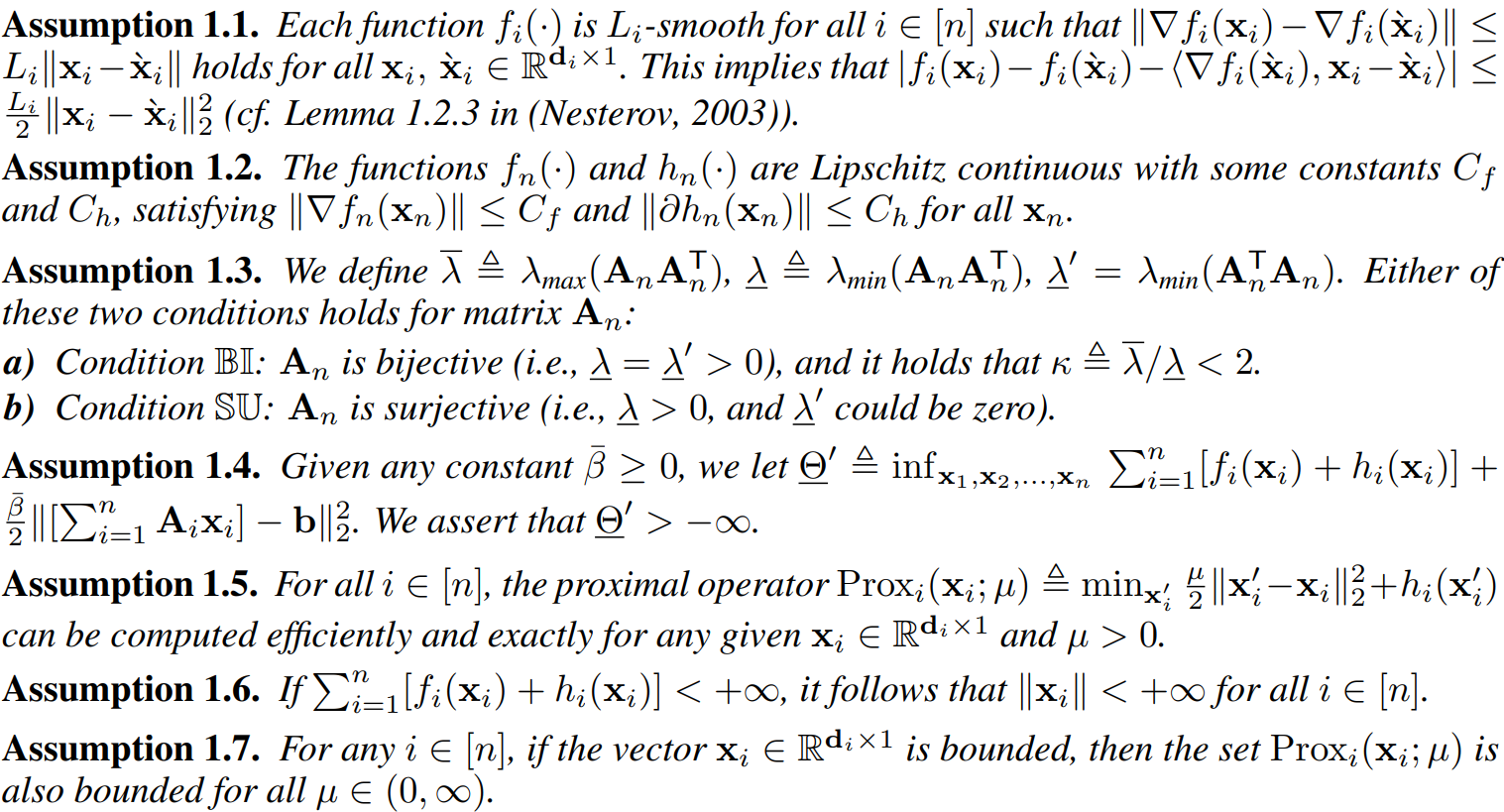 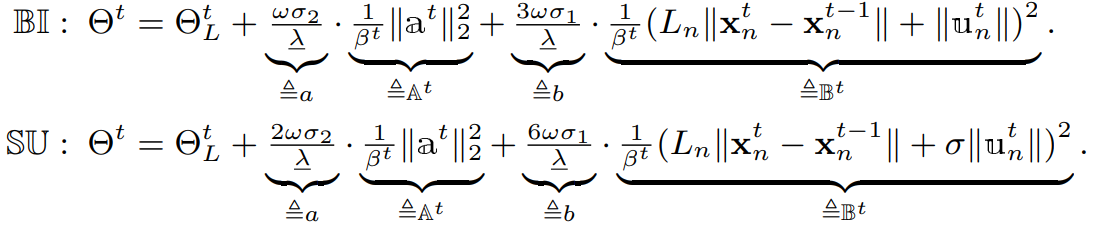 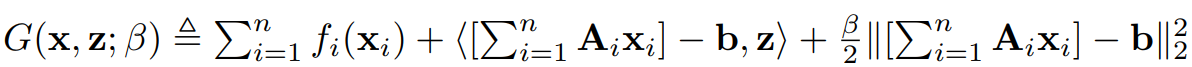 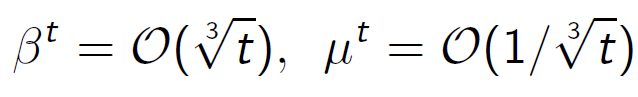 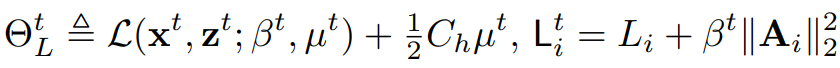 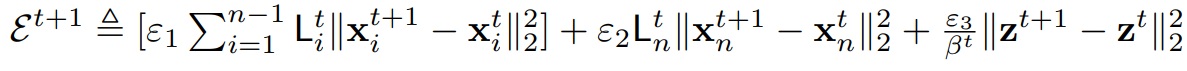 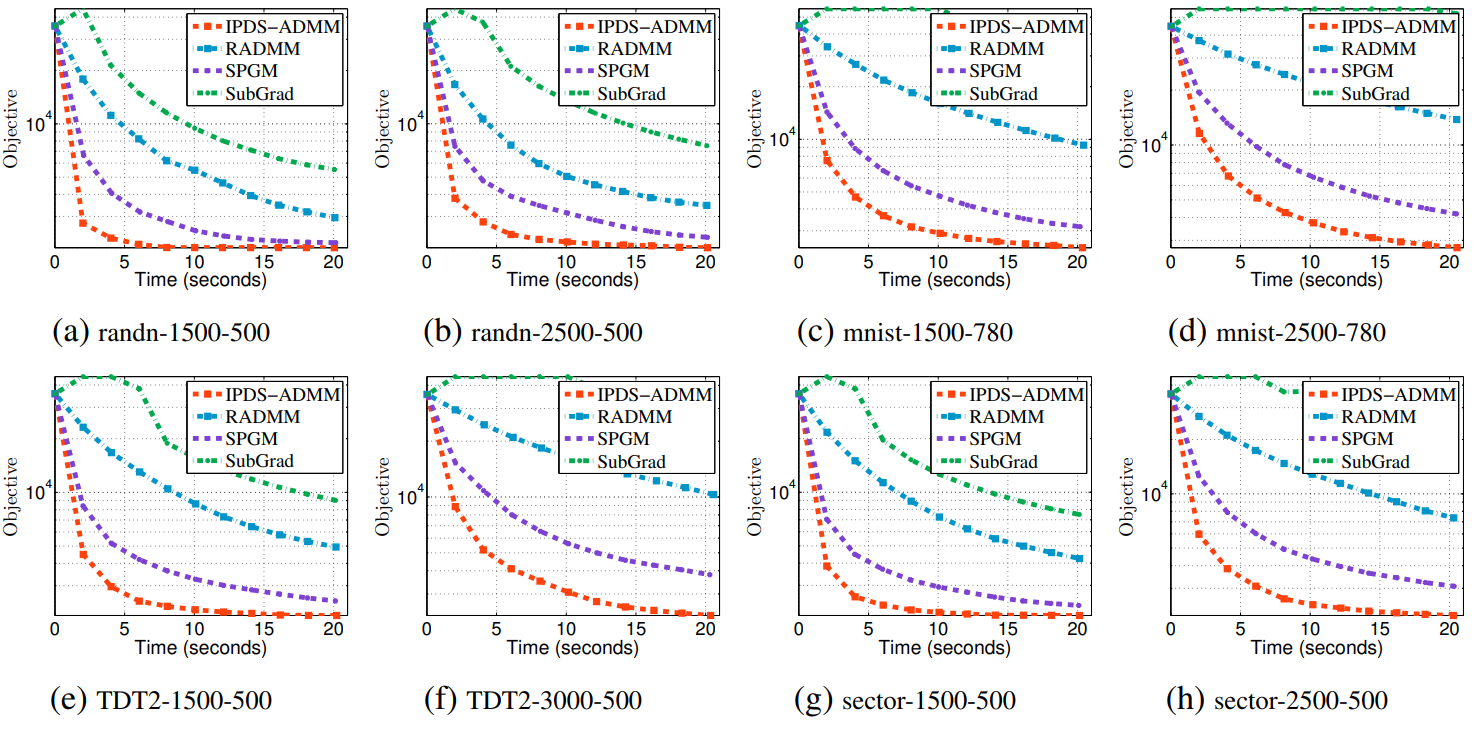 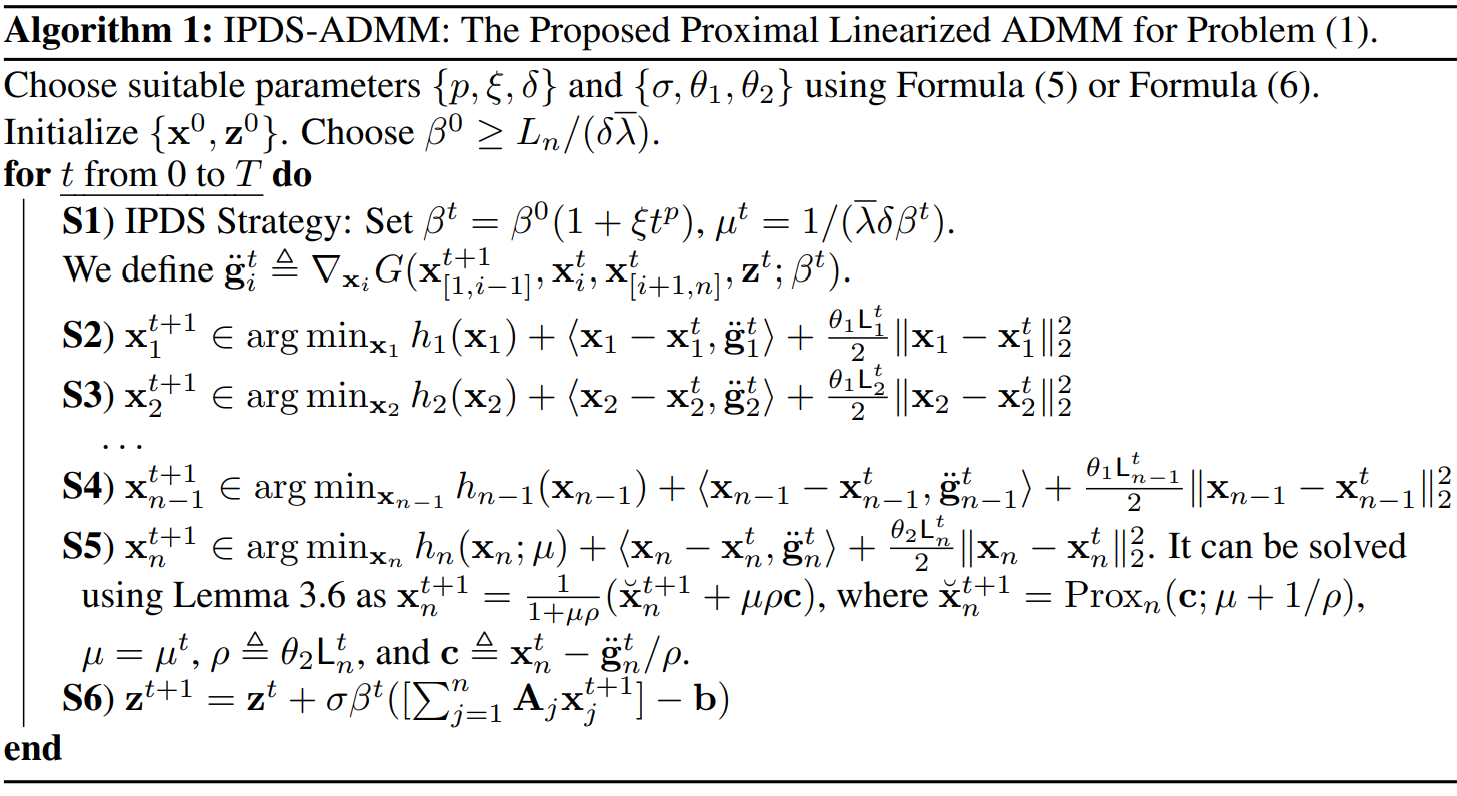 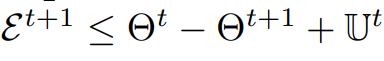 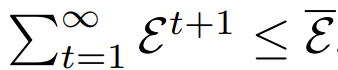 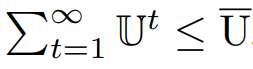 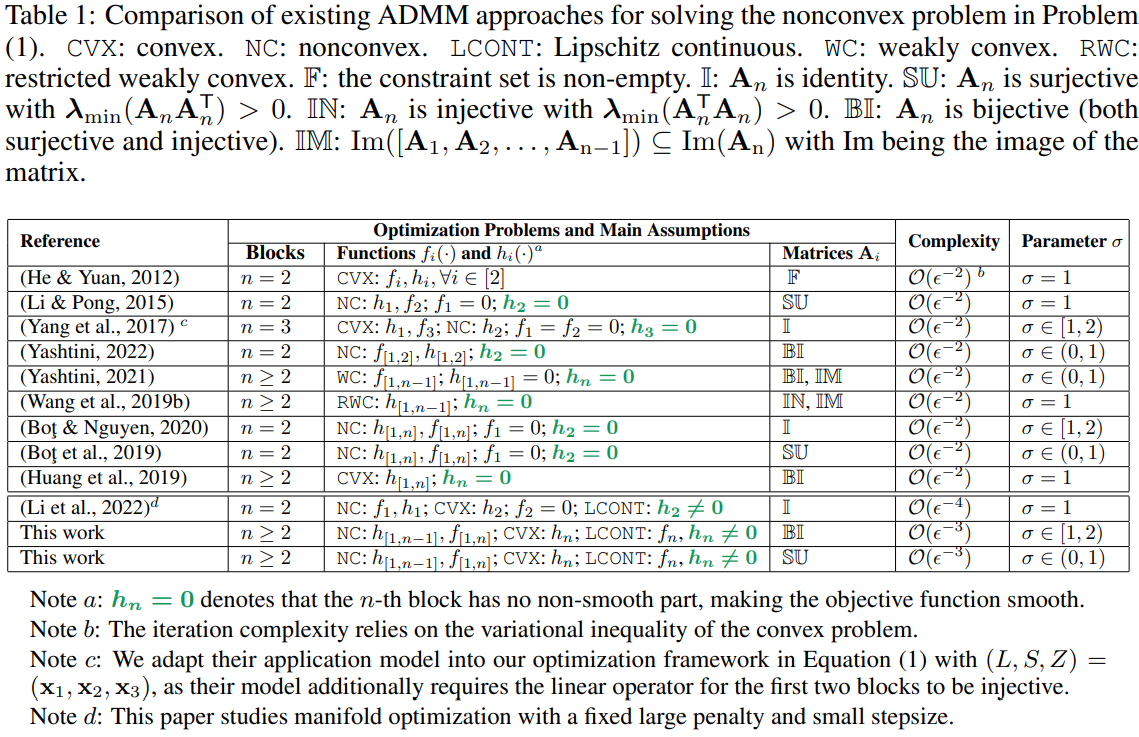 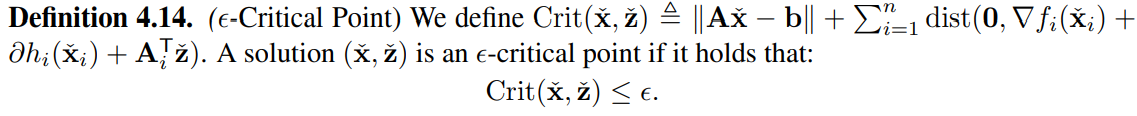 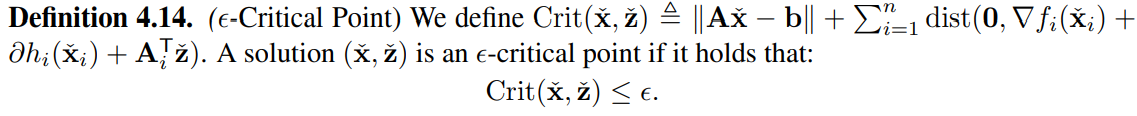 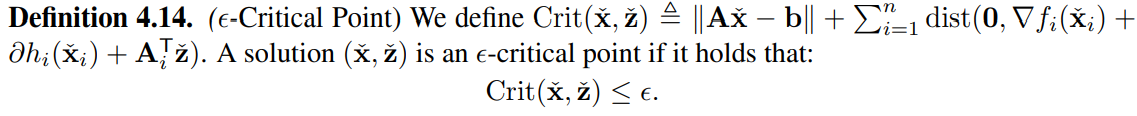 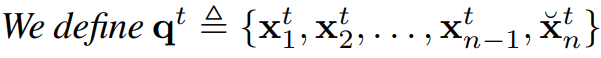 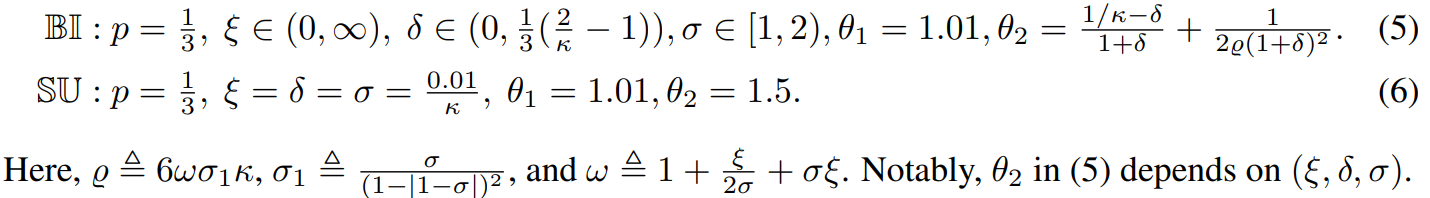 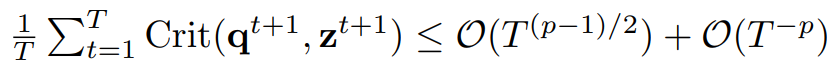 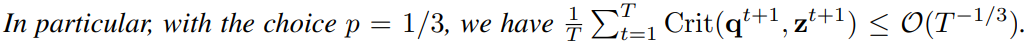